Mohamed Khider University of Biskra
Faculty of Economics, Commerce and Management Sciences
Department of Commercial Sciences
M1 Finance and International Commerce 2021/2022
Course  of  English Language
Teacher: Mekhloufi Rania
Lesson 03
Writing a Job Application
Before you start



1   When you apply for a job, you write a letter of application. What information should you put into your letter? Make a list
Reading2   Look at this advert. Would you like this job?
Crew Members Wanted
We are planning an expedition to sail the Atlantic Ocean in a replica of the ship used by Christopher Columbus in 1492. We are looking for two young, fit and enthusiastic people to join our crew. You need to be hard-working, flexible and good at working in a team. Travel experience is essential. Experience of sailing would be an advantage. We offer a unique oppertunity for the right people. Apply in writing, with your CV, to:  jim.smith@realitytv.co.uk
3  Read this advice for writing a letter of application, then read the letter from helen king. Is Helen right  for the ‘job’ . Does she follow the advice.
Read the advertisement. Think about exactly what kind of person the organisation wants.
Look at the personal qualities (hard-working, enthusiastic) and the experience they ask for. Talk about them in your letter.
Your letter should be polite and formal:
Say where you saw the advertisement.
Say why you are applying.
Give a short summary of your experience.
Talk about personal qualities.
Include a closing statment
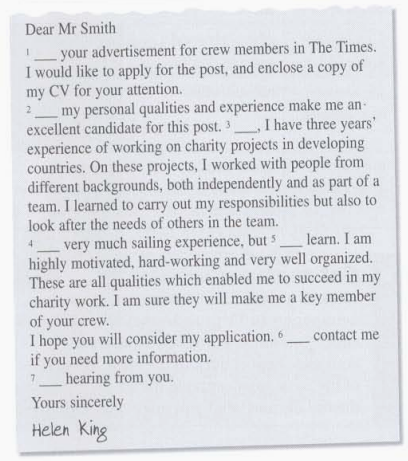 4  Match  the gaps(1 – 7) in the letter with the phrases (a – g)
Lesson 03:
As you can see from my CV...... (3)
I am willing to .......(5)
Ibelieve that.......(2)
I look forward to.........(7)
Ido not have ...........(4)
Iam writing  in response to ........(1)
Please do not hesitate to............(6)
start
Vocabulary
5  Complete the definition with the highlighted words from the advert and the advice.
1/ ............................... Means very usual.
2/ An ........................helps you do better than other people.
3/  ............................... Means very important or necessary.
4/ A ............................ Is a short description of something, with no details.
5/ .............................. Means serious and businesslike.
Unique
Advantage
Essential
Summary
Formal
Writing :  
6    You want to apply for the job in the advert below. Make a list of your personal qualities. Invent experience that would be useful for the job, then write a letter applying for the job
Home work
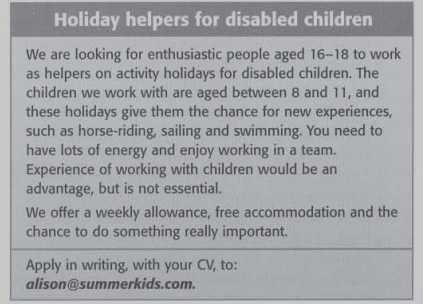 Thank You For Your ATTENTION
                Have A NICE DAY